Essex Resident Survey 2023:Community strength and wellbeing
Research and Citizen Insight | Policy Unit
November 2023
Purpose
Since 2006, Essex County Council (ECC) has conducted surveys of its residents to track outcomes and gather insight. 

The Essex Resident Survey is our biggest survey exercise and aims to generate insights:

on residents’ aspirations, views and values – helping to shape strategy, inform key ECC delivery programmes and our engagement with residents;

generate insights to inform specific decisions on service transformation and resource prioritisation; and

that help better understand the views of residents on key issues, informing the work that Essex County Council and its partners do to help improve life in Essex.

These slides provide key findings from the 2023 Essex Resident Survey related to community strength and wellbeing.

Please note, these slides summarise the key findings of physical activity only, there is a more in-depth report available.
About the survey
The 2023 Resident Survey is a sample survey designed to:
be representative of the Essex adult population; 
provide insight on specific groups and cohorts; and 
draw conclusions at the district level.

The survey was delivered in partnership with Opinion Research Services (ORS) and conducted in line with Market Research Society standards.
Fieldwork took place during March - May 2023. 31,800 households received a invite to participate in the survey, which could be completed online or via a paper questionnaire. A total of 6,576 residents aged 18+ responded to the 2023 survey.
This provides a robust sample size which enables reliable analysis of the data by area and by population sub-groups.
Survey themes
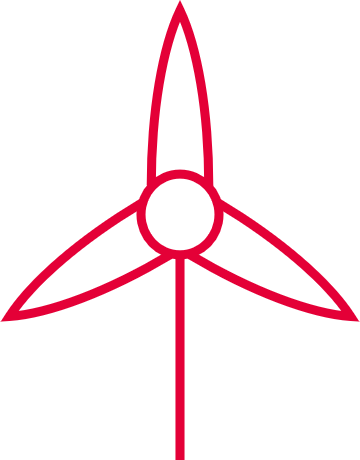 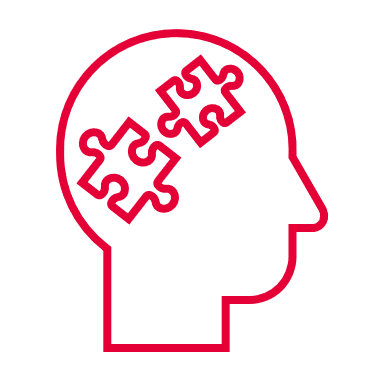 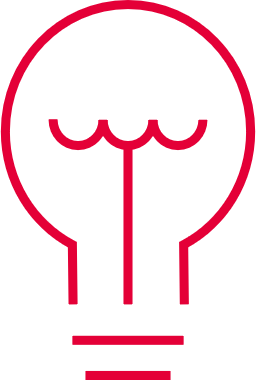 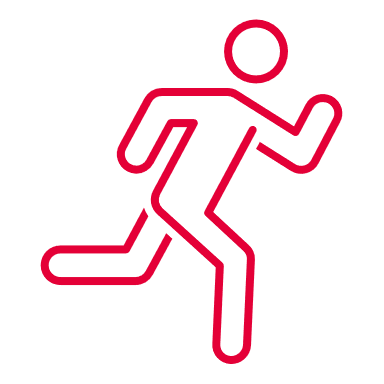 Physical activity
Wellbeing
Perceptions of ECC
Climate change
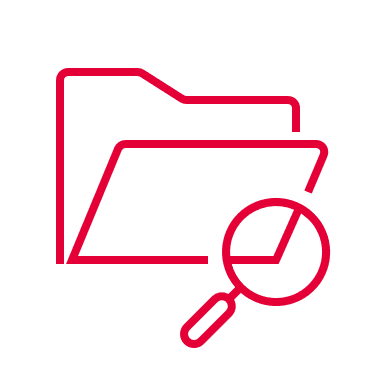 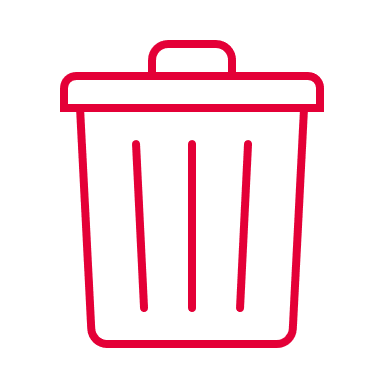 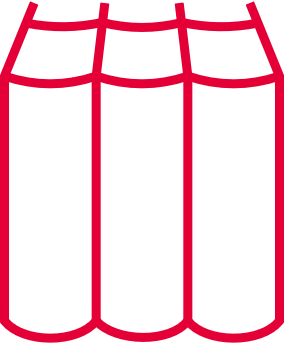 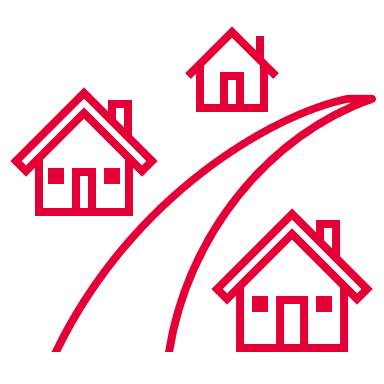 Helping out (volunteering)
Attitudes towards data sharing
Local area
Food waste
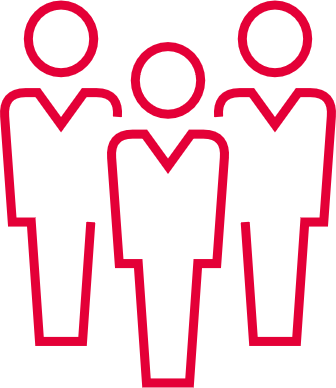 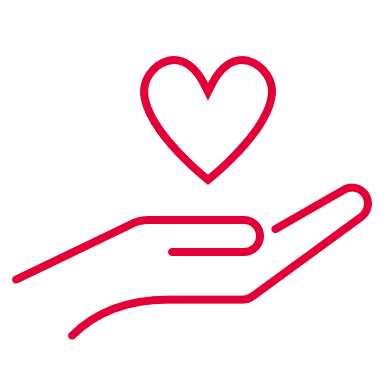 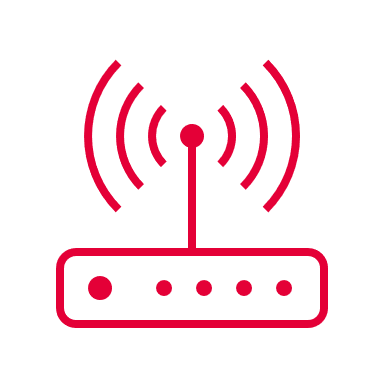 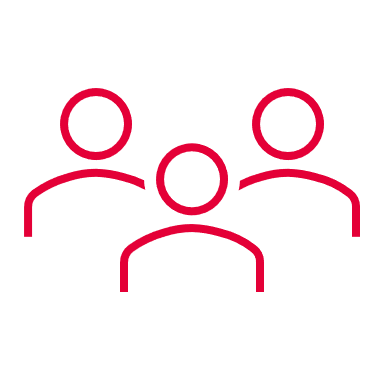 About people and their household
Caring responsibilities
Internet usage
Local public services
Survey analysis
The survey has been designed to ensure that all the themes and questions can be examined by:
Reporting conventions
Percentages displayed on charts may not always add up to 100% due to rounding 
Statistically significant results are displayed throughout the report for key geographies and sub-groups. Unless otherwise specified, these are calculated against the Essex total at the 95% confidence level, with significantly higher results (versus the total) displayed using green boxes/upward arrows and significantly lower results displayed using red boxes/downward arrows.
Sub-group differences are shown for levelling up priority places. It should be noted that these include just the core areas shown within the annex (i.e. not including rural Braintree). Levelling up priority places have been identified within the data based on the geographies used by ECC’s Community Challenge Fund.
Sub-group differences are also shown based on an area’s ranking on the Index of Multiple Deprivation (IMD) 2019. These are shown within the report as quintiles 1-5, where:
Quintile 1 includes areas ranked within the 20% most deprived nationally on the IMD
Quintile 5 includes areas ranked within the 20% least deprived nationally on the IMD
Community strength
What do residents think about their local community?
Perceptions of local area
Despite 80% of Essex residents stating they chat to their neighbours at least once a month, community cohesion, trust and pride in local communities and neighbourhoods have declined since 2022.
% agree
How much do you agree or disagree with the following statements?
Residents in Maldon and Uttlesford – and to a slightly lesser extent Epping Forest and Rochford – report greater levels of community cohesion, trust and pride.  
Basildon and Harlow residents – and to a lesser extent those in Colchester – are least positive towards their local communities.
Denotes a statistically significant difference vs previous survey at the 95% confidence level
Base: All residents (answering) (2023: 6,488 – 6,417 per statement; 2022: 5,812 - 5,893 per statement; 2020; 2,927-2,965 per statement)
November 2023
|   8
Produced by Essex County Council Policy Unit
Perceptions of local area
The differences in community perceptions between urban and rural areas continues in 2023 vs. 2022. Though residents living in rural areas see a greater decline in pride, trust and community cohesion vs. urban areas.
How much do you agree or disagree with the following statements?
% agree
% pt. change vs. 2022
Community sentiment for IMD quintile areas and levelling up priority places are consistent vs. 2022. 
Residents in Essex’s more deprived neighbourhoods (IMD quintiles 1-2) and levelling up priority places report significantly lower levels of community cohesion, trust and pride.
Base: All residents (answering) excluding those answering ‘prefer not to say’: 2023 = 6,064.
Denotes a statistically significant difference vs the Essex total at the 95% confidence level
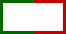 November 2023
|   9
Produced by Essex County Council Policy Unit
Perceptions of local area
Females, older residents aged 65+ and those without a limiting long-term illness or disability all tend to respond more positively about their local communities, patterns are fairly consistent vs. 2022…
How much do you agree or disagree with the following statements?
Patterns of resident profiles in community cohesion, pride and trust remains fairly consistent vs. 2022
Denotes a statistically significant difference vs the Essex total at the 95% confidence level
Base: All residents (answering) excluding those answering ‘prefer not to say’: 2023 = 6,064
November 2023
|   10
Produced by Essex County Council Policy Unit
Perceptions of local area
…though when examining pride in the local area, younger cohorts (18-34) are demonstrating an increase in pride vs. 2022, whereas residents aged 35+ and females are driving the overall decline in pride.
How much do you agree or disagree with the following statements?
% agree
“I am proud to live in my local area”
Denotes a statistically significant difference vs previous survey at the 95% confidence level
Base: All residents (answering) excluding those answering ‘prefer not to say’: 2023 = 6,064; 2022 = 5,893
November 2023
|   11
Perceptions of local area
With the exception of Chelmsford and Brentwood, since 2020, levels of agreement of a strong sense of community have declined from 60% to 50%, with the largest decreases seen in Epping Forest, Basildon and Harlow…
How much do you agree or disagree with the following statements?
There is a strong sense of community in your local area
% disagree
% agree
% agree
Base: All residents (answering) excluding those answering ‘prefer not to say’: 2023 = 6,421 / 2022 = 5,798 / 2020: 2,965)
Denotes a statistically significant difference vs 2022 at the 95% confidence level
November 2023
|   12
Produced by Essex County Council Policy Unit
Perceptions of local area
…this decline in sense of community is seen across age cohorts, males and females.
How much do you agree or disagree with the following statements?
% agree
“There is a strong sense of community in your local area”
Denotes a statistically significant difference vs 2022 at the 95% confidence level
Base: All residents (answering) excluding those answering ‘prefer not to say’: 2023 = 6,064; 2022 = 5,893; 2020 = 2,824
November 2023
|   13
Perceptions of local area
While residents living in the most deprived areas (IMD quintile 1) demonstrate a strengthening of sense of community since 2020, other areas, including rural and urban, have seen decline.
How much do you agree or disagree with the following statements?
% agree
“There is a strong sense of community in your local area”
IMD
Denotes a statistically significant difference vs 2022 at the 95% confidence level
Base: All residents (answering) excluding those answering ‘prefer not to say’: 2023 = 6,064; 2022 = 5,893
November 2023
|   14
Local area
What do residents think about their local area?
Local area satisfaction
A strong sense of community is one of the key drivers of local area satisfaction. This is demonstrated as those that feel a stronger sense of community are also most likely to feel satisfied with their local area…
Overall, how satisfied or dissatisfied are you with your local area as a place to live?
The 2022 key driver analysis demonstrated the drivers of local area satisfaction were focused around:

Feelings of safety
Standard of local green and natural spaces
Sense of community
Base: All residents (answering): 2023 – 6,421
|   16
Produced by Essex County Council Policy Unit
November 2023
Local area satisfaction
…it is therefore unsurprising that levels of satisfaction with the local area have also significantly declined vs. 2022 and are now at the lowest recorded level since the Essex residents survey began in 2006.
Overall, how satisfied or dissatisfied are you with your local area as a place to live?
11%
17%
% very / fairly satisfied
% very  satisfied
78%
70%
Base: All residents (answering) 2006 – 2023 (various per wave: 1,117 – 7,840); 
Benchmark: Community Life Survey 2013/14 - 2021/22 (various per wave: 2,314 – 10,917)
Denotes a statistically significant difference vs 2022 at the 95% confidence level
November 2023
|   17
Produced by Essex County Council Policy Unit
Local area satisfaction
Decline in local area satisfaction is consistent across the majority of areas vs. 2022. Residents living in more deprived areas, Basildon and Harlow have lowest levels of satisfaction vs. Essex total.
Red/green denotes a statistically significant difference vs the Essex total for that year
% very / fairly satisfied
Overall, how satisfied or dissatisfied are you with your local area as a place to live?
Base: All residents (answering) - 2023 (6,444); 2022 (5,848); Benchmark: Community Life Survey 2021/22 (10,917)
Denotes a statistically significant difference vs Essex total at the 95% confidence level
|   18
Produced by Essex County Council Policy Unit
November 2023
Local area priorities
This chart shows the most important factors in making somewhere a good place to live cross-plotted against the areas that most need improving in the area:
Access to health services, (low) levels of crime and anti-social behaviour, and the cleanliness of the streets are seen as the most important assets in making an area a good place to live. Whilst lower in importance, road and pavement repairs and traffic congestion are considered most in need of improvement by Essex residents, with health access, crime and the cleanliness of the streets also higher priorities for improvement.
Base: All residents (answering) (6,238-6,250)
|   19
Produced by Essex County Council Policy Unit
November 2023
Local area priorities
Access to health services, cleanliness of streets, road and pavement repairs have become increasingly important in 2023 vs. 2022…
Thinking generally, which of the things below would you say are most important in making somewhere a good place to live? (MAXIMUM OF 5)
58% said either access to or the quality of health services were important in making somewhere a good place to live
Base: All residents (answering) – 2023 (6,250) ; 2022 (5,149)
CHART SHOWS ALL RESPONSES GIVEN BY 10% OR MORE OF ALL RESIDENTS
Denotes a statistically significant difference vs 2022 at the 95% confidence level
November 2023
|   20
Produced by Essex County Council Policy Unit
Local area priorities
…Similarly, these are the priorities where residents state the increasing need for improvements in the local area vs. 2022.
Which of the things below, if any, do you think most need improving in your local area? (MAXIMUM OF 5)
38% said either access to or the quality of health services needed improving in their local area, compared to 42% in 2022.
CHART SHOWS ALL RESPONSES GIVEN BY 10% OR MORE OF ALL RESIDENTS
Base: All residents (answering) – 2023 (6,238) ; 2022 (5,233)
|   21
November 2023
Produced by Essex County Council Policy Unit
Community involvement:
Who either formally or informally volunteers in Essex?
Volunteering
Volunteering in Essex
The survey included two questions to help explore volunteering amongst residents, as follows:

Formal volunteering
Overall, about how often over the last 12 months have you given unpaid help to any group(s), club(s) or organisation(s)? Please only include work that is unpaid and not for your family. 


Informal volunteering
The next question asks about any unpaid help you as an individual may have given to other people, that is apart from any help given through a group, club or organisation. This could be help for a friend, neighbour or someone else but not a relative. 

In the last 12 months, about how often have you personally done any of the things below, unpaid, for someone who was not a relative?  
	
Keeping in touch with someone who has difficulty getting out and about (visiting in person, telephoning or e-mailing) 
Doing shopping, collecting pension or paying bills 
Cooking, cleaning, laundry, gardening or other routine household jobs 
Decorating, or doing any kind of home or car repairs 
Babysitting or caring for children 
Sitting with or providing personal care (e.g. washing, dressing) for someone who is sick or frail 
Looking after a property or a pet for someone who is away 
Giving advice, writing letters or filling in forms, or representing someone (for example talking to a council department or to a doctor) 
Transporting or escorting someone (for example to a hospital or on an outing)
November 2023
|   23
Produced by Essex County Council Policy Unit
Formal volunteering
A third of Essex residents have been involved in formal volunteering within the last 12 months. Residents living in the least deprived areas, rural areas, Brentwood, Chelmsford and Uttlesford are most likely to formally volunteer.
% formally volunteered in last 12 months
Overall, about how often over the last 12 months have you given unpaid help to any group(s), club(s) or organisation(s)?
Base: All respondents (answering) excluding those answering don’t know (6,166);
Denotes a statistically significant difference vs the national benchmark at the 95% confidence level
November 2023
|   24
Formal volunteering
Despite having higher levels of formal volunteering vs. the latest national comparator, Essex has seen a significant decline in formal volunteering since 2022.
Overall, about how often over the last 12 months have you given unpaid help to any group(s), club(s) or organisation(s)?
Within the last 12 months
At least once a month
Denotes a statistically significant difference vs 2022 at the 95% confidence level
Base: All respondents (answering) excluding those answering don’t know (2014 – 2023 various per wave: 4,282 – 6,166); 
Benchmark: Community Life Survey 2013/14 - 2021/22 (various per wave: 2,323 – 10,917)
November 2023
|   25
Produced by Essex County Council Chief Executive’s Office
Formal volunteering
Males, retired residents, parents of dependent and school age children and those in higher income households are more likely to have volunteered in the last 12 months. Frequency of volunteering increases with age…
Overall, about how often over the last 12 months have you given unpaid help to any group(s), club(s) or organisation(s)?
% formally volunteered in last 12 months
Residents aged 65+ are more likely to be volunteering on a regular basis (i.e., monthly or weekly).
Whereas that 18-34 age group are more likely to be volunteering less than once a month.
Base: All residents (answering) excluding those answering ‘prefer not to say’: 2023 = 6,166 (2022: 5,656; 2020: 2,904).  * LLTI/condition = Limiting long-term illness or health condition
November 2023
|   26
Produced by Essex County Council Policy Unit
Formal volunteering
…Though there are significantly fewer females and residents aged 45-54 participating in formal volunteering in 2023 vs. 2022.
Overall, about how often over the last 12 months have you given unpaid help to any group(s), club(s) or organisation(s)?
Within the last 12 months
At least once a month
Base: All residents (answering) excluding those answering ‘prefer not to say’: 2023 = 6,064
Denotes a statistically significant difference vs 2022 at the 95% confidence level
November 2023
|   27
Produced by Essex County Council Chief Executive’s Office
Formal volunteering
In addition, there has been a significant decline in residents with an LLTI/condition* formally volunteering, particularly more regularly (at least once a month) and for working age residents.
Overall, about how often over the last 12 months have you given unpaid help to any group(s), club(s) or organisation(s)?
Within the last 12 months
At least once a month
Denotes a statistically significant difference vs previous survey at the 95% confidence level
Base: All residents (answering) excluding those answering ‘prefer not to say’: 2023 = 6,166 (2022: 5,656).  * LLTI/condition = Limiting long-term illness or health condition
November 2023
|   28
Produced by Essex County Council Policy Unit
Informal/formal volunteering
While nearly half of resident's state they have informally been involved in volunteering over the last 12 months, this has still declined vs. 2022, as has the proportion of residents participating in any type of volunteering.
% informal volunteering
% any formal/informal volunteering in last 12 months
% any formal/informal volunteering
Base: All respondents (answering) excluding those answering don’t know (2023 = 6,185-6,314), (2022 = 5,528); 
Benchmark: Community Life Survey 2021/22 (10,126)
Denotes a statistically significant difference vs the 2022 survey at the 95% confidence level
November 2023
|   29
Volunteering
While the pattern across age groups is fairly in line with 2022, there has been a reduction in regular volunteering (at least once a month) amongst the youngest cohort (18-24s) and those aged 45-54 years old.
Any volunteering (formal or informal)
Within the last 12 months
At least once a month
Base: All residents (answering) excluding those answering ‘prefer not to say’: 2023 = 6,283-6,314; 2022 = 5,764
Denotes a statistically significant difference vs 2022 at the 95% confidence level
November 2023
|   30
Produced by Essex County Council Chief Executive’s Office
Personal wellbeing
How do residents feel about their life satisfaction, happiness, anxiety and loneliness?
Personal wellbeing
Satisfaction with life nowadays sees the lowest mean score when compared with previous years and continues the downward trend seen since 2018.
Overall, how satisfied are you with your life nowadays? On a scale of 0 (not at all) to 10 (completely)
Denotes a statistically significant difference vs previous survey at the 95% confidence level
Base: All respondents (answering) (2023 : 6,249; 2022: 5,739; 2018: 4,610;)
November 2023
|   32
Produced by Essex County Council Policy Unit
Personal wellbeing
For measures of personal wellbeing, the 2023 Essex residents survey shows results that are in line with the 2022 survey.
Overall, to what extent do you feel the things you do in your life are worthwhile? On a scale of 0 (not at all) to 10 (completely)
Overall, how happy did you feel yesterday? On a scale of 0 (not at all) to 10 (completely)
Overall, how anxious did you feel yesterday? On a scale of 0 (not at all) to 10 (completely)
Denotes a statistically significant difference vs 2022 survey at the 95% confidence level
Base: All respondents (answering) Worthwhile; 2023 : 6,208; 2022: 5,708. Happy; 2023 : 6,239; 2022: 5,743.
November 2023
|   33
Produced by Essex County Council Policy Unit
Personal wellbeing
Patterns of personal wellbeing are consistent vs. 2022, tending to improve with age across all four measures. Largest declines in wellbeing seen amongst the 18-24 and 35-44 age groups, albeit levels of anxiety is improving for 18-24s.
For each of these questions please give an answer on a scale of 0 to 10, where 0 is 'not at all' and 10 is 'completely'.
Satisfaction
Happiness
Essex mean
Essex mean
Worthwhileness
Anxiety
Essex mean
Essex mean
Base: All respondents (answering); Satisfaction (6,249); Worthwhileness (6,208); Happiness (6,239); Anxiety (6,221)
November 2023
|   34
Produced by Essex County Council Policy Unit
Personal wellbeing
The table below summarises the resident groups who are significantly more likely to report higher and lower levels of life satisfaction – patterns are consistent with 2022 profiles
Base: All respondents (answering) (6,249). * Note: Low base size of 57.
November 2023
|   35
Produced by Essex County Council Policy Unit
Loneliness
Encouragingly, Essex residents are significantly less likely to feel that they ‘often’ lack companionship and feel left out when compared with the 2022 survey. Yet, levels are still lower vs. 2020.
How often do you…
Feel you lack companionship
Feel isolated from others
Feel left out
Response to these questions is used to generate a three item 'loneliness score’, a standardised measure used to calculate a quantitative measure of loneliness (see following slide).
Denotes a statistically significant difference vs previous survey at the 95% confidence level
Base: All respondents (answering) (Feel you lack companionship: 2023 = 6,270 / 2022 = 5,768 / 2020 = 2,942; Feel left out: 2023 = 6,169 / 2022 = 5,688 / 2020 = 2895; 
Feel isolated from others: 2023 = 6,211 / 2022= 5,718 / 2020 = 2900)
November 2023
|   36
Produced by Essex County Council Policy Unit
Loneliness
Using the 3-item loneliness score, it shows that Essex residents are becoming less lonely vs. the  2022 survey. Albeit overall levels of loneliness remain higher vs. 2020.
3-item loneliness score (where a score of 9 indicates the highest level of loneliness and 3 the lowest)
4.29
4.43
4.23
MEAN
Base: All respondents (answering) (2023: 6,137 / 2022: 5,656 / 2020: 2,904)
Denotes a statistically significant difference vs the previous survey at the 95% confidence level
November 2023
|   37
Produced by Essex County Council Policy Unit
Loneliness
Resident groups that experienced the highest levels of loneliness in 2022 have seen improvement in 2023. Particularly single adult households who now sit within the ‘least lonely’ group.
MEAN - 3-item loneliness score (3-9)
Mean score
Base: All respondents (answering) (2022: 5,656), (2023: 6,137). . Chart shows sub-groups reporting significantly levels of loneliness vs the Essex total at the 95% confidence level.
September 2022
|   38
Produced by Essex County Council Chief Executive’s Office
Loneliness
As expected, residents that state higher levels of loneliness are also most likely to report lower levels of life satisfaction
Base: All residents (answering): 2023 – 6,249
|   39
Produced by Essex County Council Policy Unit
November 2023
Personal wellbeing and loneliness
Harlow residents report lower average levels of life satisfaction and happiness, alongside higher levels of loneliness, whilst Basildon and Tendring also tend to perform less well.
For each of these questions please give an answer on a scale of 0 to ten, where 0 is 'not at all' and 10 is 'completely’ / 3-item loneliness score (3-9)
Average levels of reported wellbeing remain higher amongst those living in rural areas vs. urban areas. 
Whilst residents living in Essex’s more deprived neighbourhoods tend to report lower levels of wellbeing and higher levels loneliness on average than those in less deprived areas
Similarly, lower levels of wellbeing and higher levels of loneliness are seen in Essex’s levelling up priority places
Denotes a statistically significant difference vs the Essex total at the 95% confidence level
Base: All respondents (answering) (6,208 – 6,249 per measure)
November 2023
|   40
Produced by Essex County Council Policy Unit
Financial wellbeing:
How are Essex residents coping financially?
Financial situation
Perhaps unsurprisingly due to the recent cost-of-living crisis, there has been a significant increase in the proportion of Essex residents who say that their household is financially struggling compared to the 2022 survey.
% financially struggling (very / quite difficult)
How well would you say your household is managing financially these days? Would you say you are…
11% - ‘financially struggling’
13%
66%
63%
Denotes a statistically significant difference vs previous survey at the 95% confidence level
Base: All residents (answering) excluding those answering ‘prefer not to say’: 2023 = 6,102 / 2022 = 5,694.
November 2023
|   42
Produced by Essex County Council Policy Unit
Financial situation
While residents in Basildon, Harlow, levelling up priority places and the most deprived areas are still most likely to be struggling financially, significant increases in financial difficulties vs. 2022 are focused in areas with previous lower levels of financial difficulties.
% financially struggling (very / quite difficult)
How well would you say your household is managing financially these days? Would you say you are…
Denotes a statistically significant difference vs previous survey at the 95% confidence level
Base: All residents (answering) excluding those answering ‘prefer not to say’: 2023 = 6,102 / 2022 = 5,694.
November 2023
|   43
Produced by Essex County Council Policy Unit
Financial situation
Financial struggles increase for males and residents aged between 25-54 years old. Though there is a significant increase in those aged 55-64 financially struggling vs. 2022.
How well would you say your household is managing financially these days? Would you say you are…
% financially struggling (very / quite difficult)
Denotes a statistically significant difference vs previous survey at the 95% confidence level
Base: All residents (answering) excluding those answering ‘prefer not to say’: 2023 = 6,102; 2022 = 5,893
November 2023
|   44
Financial situation
While those living in non-working, lower income families or with a LLTI/condition* are still most likely to be struggling financially, there are significant shifts amongst higher income and working households vs. 2022…
How well would you say your household is managing financially these days? Would you say you are…
% financially struggling (very / quite difficult)
Denotes a statistically significant difference vs previous survey at the 95% confidence level
Base: All residents (answering) excluding those answering ‘prefer not to say’: 2023 = 6,102; 2022 = 5,893; * LLTI/condition = Limiting long-term illness or health condition
November 2023
|   45
Financial situation
In addition, there are patterns between feelings around financial situations and perceptions of community, local area and other general wellbeing metrics.
Denotes a statistically significant difference vs all residents at the 95% confidence level
Base: All residents (answering): Living comfortably (~1,420); Doing alright (~2,534); Just about getting by (~1,325); Finding it quite/very difficult (~599); note base sizes vary depending on question.
November 2023
|   46
Produced by Essex County Council Policy Unit
Financial situation
The table below summarises the resident groups who are more likely to report different financial situations, with a quarter or more of non-working households, single parents, personal carers and working-age residents with a limiting health condition or illness, all ‘financially struggling’
The % in brackets shows the % of that group in each financial situation
(e.g. 79% of residents in Uttlesford say their household is living comfortably / doing alright financially)
Base: All residents (answering) excluding those answering ‘prefer not to say’: 2023 = 6,064
November 2023
|   47
Produced by Essex County Council Policy Unit
Financial situation
62% of Essex residents say that they are financially worried about or are struggling to pay their home energy bills, whilst around a third say the same about food and essential items (34%) and petrol or diesel (32%).
Which of the following, if any, would you say you are worried about financially or are struggling to pay?
3% of Essex residents have received a food parcel in the last 12 months (a significant increase from 2% in 2022)

The following groups are among those who are significantly more likely to have received a food parcel in the last 12 months:

Lower income households earning less than £25K (5%) 
Non-working households (15%)
Those in the social rented sector (10%)
Single person household (no children) (5%)
Residents with a long-term limiting health condition or illness that impacts ‘a lot’ (9% of all age, 12% of working-age)
Base: All residents (answering) excluding those answering ‘prefer not to say’: 2023 = 6,064.
)
November 2023
|   48
Produced by Essex County Council Policy Unit
Financial situation
While this pattern is reflected across residents, those that are financially finding it more difficult are more likely to struggle paying for food / essential items, rent / mortgage or the internet / broadband vs. other residents.
Which of the following, if any, would you say you are worried about financially or are struggling to pay?
Base: All residents (answering) excluding those answering ‘prefer not to say’: 2023 = 5,874.
)
November 2023
|   49
Produced by Essex County Council Policy Unit
Job quality
There are significant differences between full time and part time working residents in terms of views on employment. Part time workers in particular feel there are less opportunities for career progression.
To what extent do you agree or disagree that…
FULL AND PART-TIME WORKING RESIDENTS
% agree
Denotes a statistically significant difference vs all working residents at the 95% confidence level
Base: All working residents (2,874);  working full-time (2,026); working part time / zero contract (848); note base sizes may differ per question
November 2023
|   50
Produced by Essex County Council Chief Executive’s Office
Job quality
Yet, residents are more likely to feel their working is meaningful and able to use their skills vs. 2022.
To what extent do you agree or disagree that…
FULL AND PART-TIME WORKING RESIDENTS
% agree
Denotes a statistically significant difference vs all working residents at the 95% confidence level
Base: All working residents 2023 (2,874); 2022 (2,536); note base sizes may differ per question
November 2023
|   51
Produced by Essex County Council Chief Executive’s Office
Physical activity:
How active are Essex residents?
Physical activity
68% of Essex residents are ‘active’ and do at least 150 minutes of at least moderate-intensity activity a week, this is higher than the latest national figures. Levels of ‘inactivity’ are also lower at 16%.
% ‘active’ (at least 150 minutes per week)
% ‘inactive’ (less than 30 minutes per week)
Levels of physical activity a week (combined scores)
Base: All residents (answering) excluding those answering ‘prefer not to say’: 2023 = 6,064.
Benchmark: Active Lives Survey November 2021 to November 2022 (198,911)
Denotes a statistically significant difference vs. Essex total at the 95% confidence level
November 2023
|   53
Produced by Essex County Council Policy Unit
Physical activity
Females, those aged 75+ and those with a LLTI/conditions* are all significantly less ‘active’ than the overall Essex population. Activity levels also dip for the 18-24 cohort.
Levels of physical activity a week (combined scores)
% ‘active’ (at least 150 minutes per week)
Base: All respondents (answering) (6,064). * LLTI/condition = Limiting long-term illness or health condition
Denotes a statistically significant difference vs. Essex total at the 95% confidence level
November 2023
|   54
Produced by Essex County Council Policy Unit
Physical activity
Males remain more active vs. females across all age cohorts, with the exception of 55-64 where females' activity levels reflects males.
Levels of physical activity (combined scores)
MALE
FEMALE
Base: All respondents (answering) (6,064); Female residents (3,296); Male residents (2,482). * Note: Due to low base sizes, data has been grouped to 18-34.
November 2023
|   55
Produced by Essex County Council Policy Unit
Physical activity
Walking is the most common form of activity, with 85% claiming they have done a continuous walk in the last 7 days. Walking is done fairly regularly for over 30 minutes, yet only 68% claim to walk to the point of being out of breath.
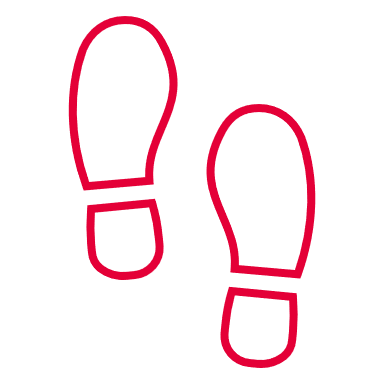 68% 
State the exert enough energy when walking to be out of breath
85% 
of residents have done a continuous, 10 minute+ walk in the last 7 days
Of which 86% have done this at least 3 times a week
60% 
spend 30-89 minutes walking each day
Females, those ages 75+, residents with a LLTI/condition*, living in Basildon, Tendring, levelling up priority places and more deprived areas are less likely to have been for a walk in the last 7 days
Base: All respondents (answering); all those having been on a walk in the last 7 days (5,389); * LLTI/condition = Limiting long-term illness or health condition
|   56
Produced by Essex County Council Policy Unit
November 2023
Physical activity
While 40% of residents have access to a bicycle, only 8% of residents have cycled in the last 7 days. Though they are more likely to exert enough energy to be out of breath vs. walking.
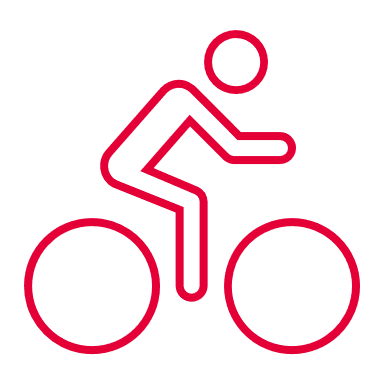 91% 
State the exert enough energy when cycling to be out of breath
8% 
of residents have done a cycle ride in the last 7 days
Of which:
 49% have done this at least 1-2 times a week. 
30% 3-4 times 
18% 5+ times
40% 
Own/have use of a bicycle
58% 
spend 30-89 minutes cycling per time
Females, those ages 65+, residents with a LLTI/condition*, living in Basildon, Braintree, Castle Point, Maldon, levelling up priority places and more deprived areas are less likely to cycle. This is consistent with bicycle access, with the addition of residents living in Harlow being less likely to own / have use of a bicycle
Base: All respondents (answering); all those having been on a walk in the last 7 days (5,389); * LLTI/condition = Limiting long-term illness or health condition
|   57
Produced by Essex County Council Policy Unit
November 2023
Physical activity
34% of residents have done a sport, fitness activity or dance in the last 7 days, 56% doing this at least 3 days of the week. Males are more likely to spend more time doing these activities vs. females.
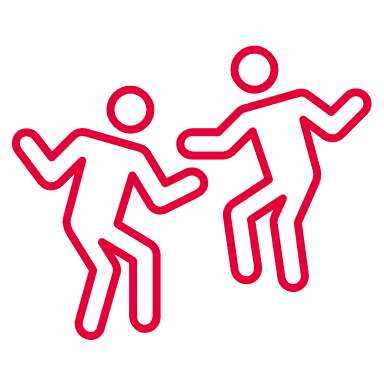 94% 
State the exert enough energy to be out of breadth
34% 
of residents have done a sports, fitness activity or dance in the last 7 days
Of which:
 56% have done this at least 3 days a week.
61% 
spend 30-89 minutes per activity
Females, those ages 75+, residents with a LLTI/condition*, living in Basildon, Harlow Tendring, levelling up priority places and more deprived areas are less likely to have done a sport, fitness activity or dance in the last 7 days. Males are more likely to spend longer on these types of activities vs. females.
Base: All respondents (answering); all those having been on a walk in the last 7 days (5,389); * LLTI/condition = Limiting long-term illness or health condition
|   58
Produced by Essex County Council Policy Unit
November 2023
Physical activity
There is a pattern between levels of physical activity, loneliness and life satisfaction. With ‘inactive’ residents more likely to feel higher levels of loneliness and have lower life satisfaction.
Charts demonstrate the levels of loneliness and life satisfaction by levels of physical activity
Levels of loneliness vs. Activity levels
Life satisfaction vs. Activity levels
Lower score = positive
Higher score = positive
Base: All residents (answering): 2023 – 6,064
Denotes a statistically significant difference vs. Essex total at the 95% confidence level
|   59
Produced by Essex County Council Policy Unit
November 2023
Physical inactivity
Most Essex residents sit down between 3 to 7 hours on an average weekday (48%). Those living in Chelmsford and Harlow are significantly more likely to sit down for 12 hours or more.
During the last 7 days, how much time did you spend sitting down on an average weekday? When answering, please include time spent at work, at home, while doing coursework and during leisure time. This may include time spent sitting at a desk, visiting friends, reading, and sitting or lying down to watch television but not sleeping.
% 12 hours or more
Base: All residents (answering) excluding those answering ‘prefer not to say’ (5,803)
|   60
Produced by Essex County Council Policy Unit
November 2023
Annex
Levelling up priority places
The following areas have been identified as a focus for ECC’s work on levelling up:
Core areas
Experimental
|   62
Produced by Essex County Council Policy Unit
November 2023
This information is issued by: Essex County Council
Contact us:research@essex.gov.uk
Research & Citizen InsightEssex County Council County Hall, Chelmsford Essex, CM1 1QH
Essex_CC
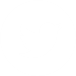 facebook.com/essexcountycouncil
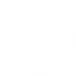 The information contained in this document can be translated, and/or made available in alternative formats, on request.
Published November 2023